Jean Piaget
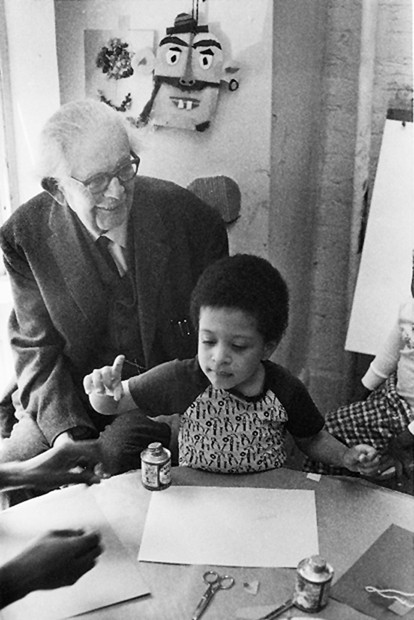 Schemas
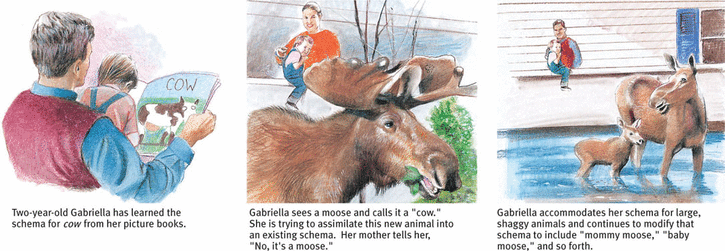 Piaget’s Stages of Cognitive Development
For each stage – make observations about what seems to be understood or misunderstood by the child in the scenario.
What questions do you think Piaget might ask about their responses?
https://www.youtube.com/watch?v=TRF27F2bn-A
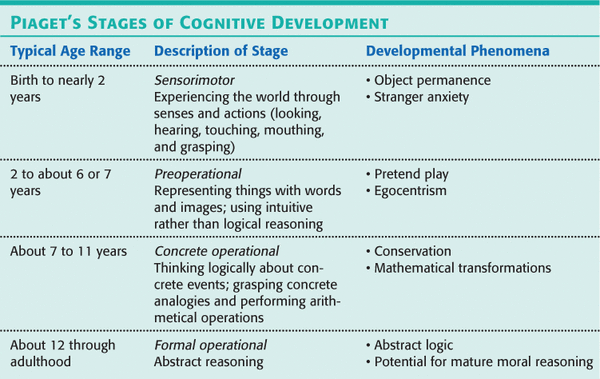 Understanding object permanence
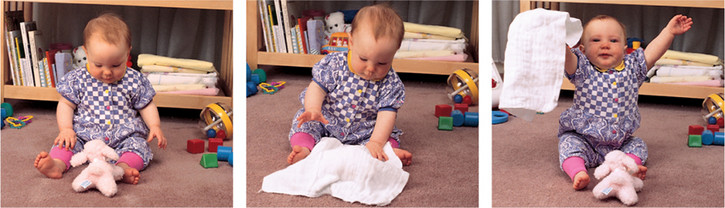 Understanding Impossible outcomes
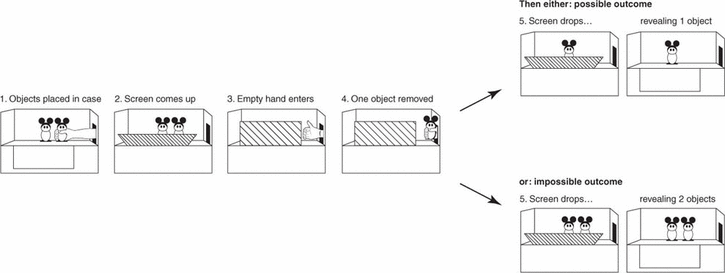 Conservation
Which has more?
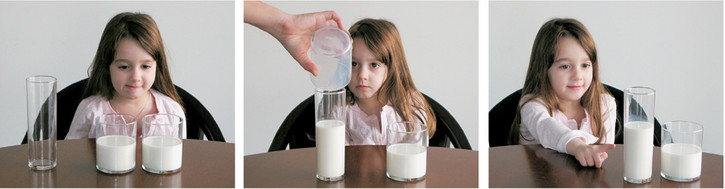 Where will Sally look for the ball?
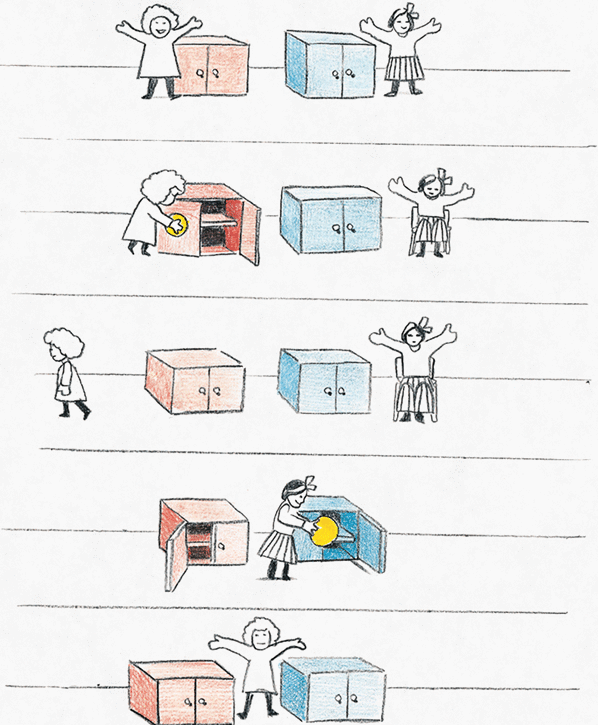 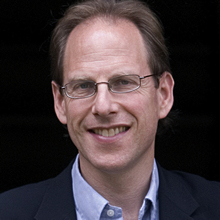 NOT THIS GUY!
THIS GUY!!!
Autism and Theory of Mind
The Transformers
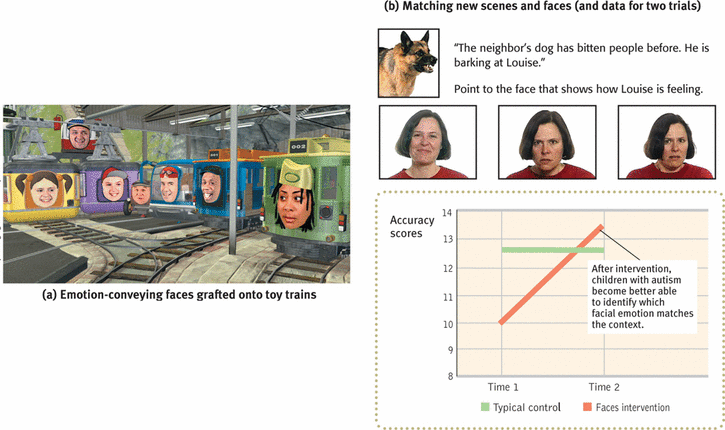 Systemizing is defined as "the drive to analyze or construct systems" that "follow rules."  13  It also involves being able to predict the behavior of a system (as opposed to predicting or understanding the behavior of other people). 11 Males are, on average, more skilled at "systemizing" than females are. Think of mathematicians and engineers as good systemizers.
Empathizing is defined as "the drive to identify another person's emotions and thoughts, and to respond to these with appropriate emotion." It also involves being able to predict the behavior of people. Females are, on average, more skilled at "empathizing" than males are. Think of therapists and teachers as good empathizers.
Please note: The gender differences being discussed are "overall average" differences. In other words, it is understood that there are individual men who are wonderful at empathizing and women who are fantastic at systemizing; there are intuitive male therapists and brilliant female mathematicians.
The extreme male brain theory, meanwhile, views people on the autism spectrum as hyper-systemizers: people who are extremely interested in and engaged with rule-bound non-human systems, whatever their level of functioning. 14  For someone with less cognitive ability, "hyper-systemizing" might translate into collecting buttons, stones, or some other objects and organizing them by type. For someone with a higher IQ, it might translate into a huge catalog of knowledge on a particular subject, like insects, astronomy, or history -- a subject that is endlessly thought about, talked about, and expanded upon. Routine would be one form of system, and disruptions to routine would be upsetting because they interfere with expectations of a rule-bound system. Rigidity, not flexibility, would be the rule.
Empathizing, on the other hand, would be impaired in individuals with ASD. Reading social cues, noticing what others are feeling (let alone figuring out how to respond appropriately), and making sense of social hierarchies would be very challenging -- even more challenging than it might be for the average male.